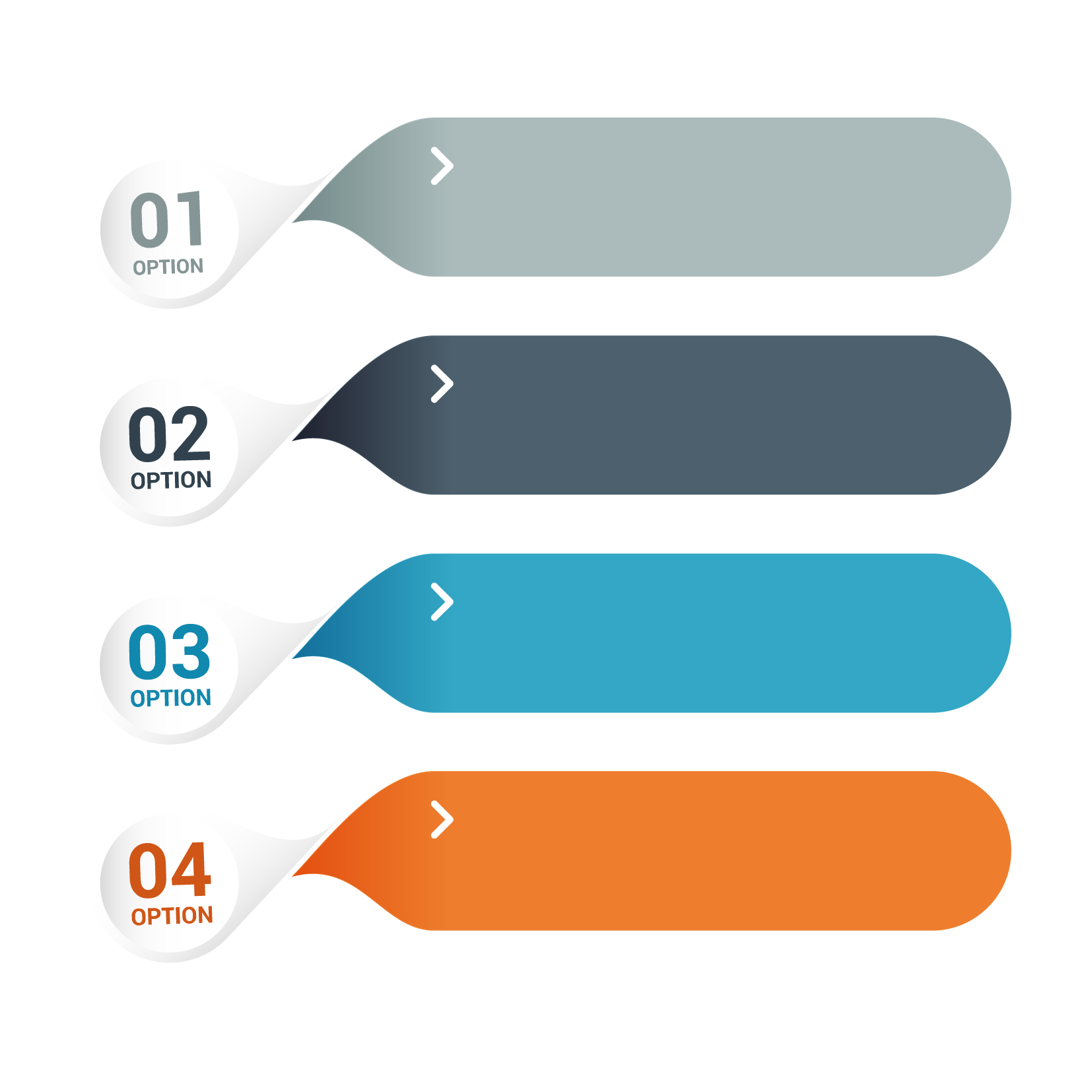 競賽時程
2021
ZERO HUNGER 黑客松技職盃全國大賽
區域賽報名窗口
規劃事項
黑客松競賽時程
各基地以實作工坊形式，辦理「破冰組隊與實作」 
分區賽至少規劃70隊可同時競賽之場域
依教育部指導除參賽隊伍數外，本屆黑客松以提昇參賽校數為目標
各區域賽評選至多30隊
晉級全國決賽
競賽主題
以聯合國《翻轉我們的世界：2030 年永續發展方針》第2項「ZERO HUNGER」為競賽主題
分區賽及全國賽之競賽題目，於競賽當日抽籤公佈
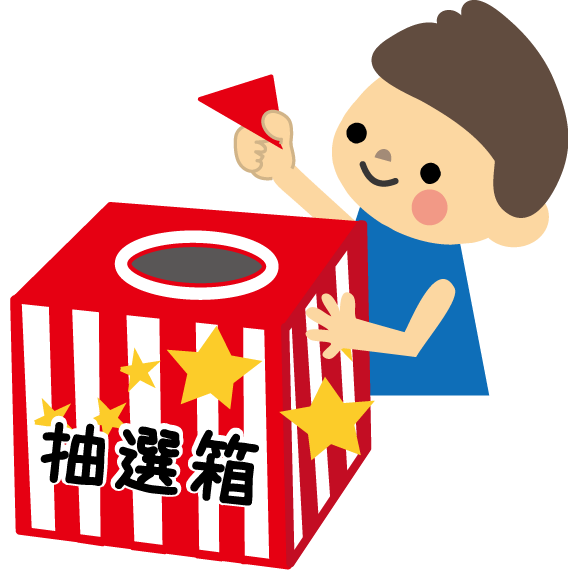 參賽資格
國內技專校院在學學生，需檢附在學證明文件
團隊人數至多3人（不限同所學校），每人限報名1隊
接受個人報名參賽(需完成「破冰組隊與實作」)
   http://www.makerthon.nkust.edu.tw
區域賽報名窗口
北部-臺北
臺科大_微型車庫創業基地
黃敬欣 專員
(02)2730-1244
starelle1221@mail.ntust.edu.tw
南部-高雄
高科大_創夢工場
黃婷淇 副理
(07)601-1000#38202

羅乙玲 助理
(07)601-1000轉38206
2021makerthon@gmail.com
中部-臺中
勤益科大_智慧台中創客基地
賴玟錦 助理
(04)23924505分機2477
LWJ@ncut.edu.tw
分區說明會辦理時間
區分三地區不同時間辦理
  北部：110/03/4(四)
  中部：110/03/19 (五)
  南部：110/03/12 (五)
競賽當日議程
09：00前：初版簡報上傳截止
09：00-10：00評審初審
10：00-12：00評審實地審查
13：00前：最終版簡報上傳截止
19:00-21:00 盥洗時間
7
關於本屆競賽競賽主題
本屆大賽引用聯合國《翻轉我們的世界：2030 年永續發展方針》，第2項「ZERO HUNGER」作為競賽主題，引導學生進行創意發想、社會設計與原型實作
分區賽採網路報名，並由各分區賽主辦學校選拔30隊晉級全國賽
請各分區主辦學校依場域規劃最大參賽容量：７０隊。
請各分區主辦學校通知報名團隊於110/4/17(六)參加「破冰組隊與實作」課程。
黑客松分區賽報名截止時間訂於110/4/19(一)17：00，請各校於報名時間截止時，立即關閉報名系統。
分區賽採網路報名，並由各分區賽主辦學校選拔30隊晉級全國賽
分區賽預計各選出30組團隊晉級(獲獎及入選隊伍，棄權不遞補)參加全國競賽， 
   (1)70隊以上參賽，取30隊晉級
   (2)不足70隊取3/7晉級
   (3)各分區晉級隊伍數須高於25隊
   (4)實際晉級團隊名額授權分區競賽辦理單位視競賽結果進行微調(至多加        2隊)，至多30隊晉級。
分區賽採網路報名，並由各分區賽主辦學校選拔30隊晉級全國賽
分區賽隊伍如遇不可抗力因素，造成110/4/24(六)09:00隊友無法報到時，基於公平原則，獲分區主辦單位同意，該組得更換隊友參賽(至少1人需為原報名隊員)
晉級團隊於110/5/6(四)前受理決賽隊員調整(至少1人須為原隊員)。請各分區賽主辦學校於110/5/11(二)前，函文本校報名晉級全國決賽團隊名冊，110/5/12(三)公告晉級隊伍。
各分區於110/4/17辦理「破冰組隊與實作」課程
活動以學生組隊或個人進行報名，個人報名者需於各分區辦理「破冰組隊與實作」時加入其他參賽團隊或另組參賽隊伍
參賽隊伍若超出各區競賽容納數(至少70隊)，請於「破冰組隊與實作」課程後，由分區賽主辦單位採統一公開抽籤方式選出正式參賽團隊，未中籤之隊伍可鼓勵媒合至其他分區參賽
以「個人報名」方式參賽者，若未參加「破冰組隊與實作」課程，取消其參賽資格
分區賽及全國賽評選委員邀請對象
為求公平性，區域賽及總決賽皆排除學界代表，以產、官、研或長期致力創客運動的達人為主要成員組成評審團
以技術、設計、創意、簡報、創造價值等五大指標評比所有參賽隊伍
另設評審團大獎及最佳人氣獎(「一隊三票、記名投票、可放棄投票」方式辦理)
競賽執行相關細節
超過報到時間處理方式?
一律以9:00為報到截止時間
進出競賽會場是否需有相關檢查動作?
以信任參賽學生為原則，報到及進出競賽會場皆無需檢查行李，唯9:00-21:00間離開競賽會場者，需向主辦單位報備
競賽執行相關細節
設備/機台、工坊場域開放時間?
活動除21:00-08:00期間不開放，餘開放競賽團隊使用，並建立公平之使用機制，預計限定團隊使用次數及時間。
競賽現場提供：
材料：主辦方提供有限材料。
設備：3D印表機、雷射切割機（團隊可自行攜帶筆記型電腦、手機、及有助於完成作品的設備）。

另參賽團隊可自帶材料，但材料限未加工之素材、未組裝之零件或單一功能未組裝之擴充模組等。
競賽執行相關細節
分區賽評審委員審查方式
第一階段：「書面及現場觀察」
評審委員先以書面（初版簡報資料）+現場各組實地審查方式，對所有參賽隊伍及作品做初步了解，評審不提供團隊建議。
初版簡報預計審查時間：4/25（日）9：00-10：00
每組須在4/25（日）上午9:00前上傳初版簡報（4頁內），供評審於第一階段評審時參考。
現場各組實地審查預計時間：4/25（日） 10：00-12：00
評審將至每組座位區進行，每組有2兩分鐘時間說明，可用簡報或以作品直接簡介。
競賽執行相關細節
分區賽評審委員審查方式
第二階段：「成果報告」決選晉級全國賽隊伍 （評選３０隊）
最終版簡報上傳截止時間：4/25（日）13：00以前完成
現場各組進行上台簡報時間：4/25（日） 13：30-17：00
每組有2分鐘，不進行答詢，第一組簡報時，下三組進行準備。
人氣獎投票時間：17:00-17:30）
分區賽
獎狀：由各分區賽主辦學校製作寄發

獎金：於全國賽開幕當日現場簽收領據
全國賽